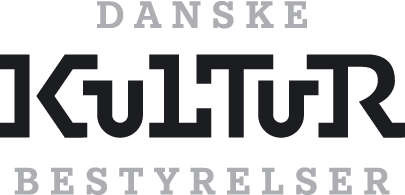 Årshjulet for den selvejende institution
Vejledningen indeholder en grafisk oversigt over året og forklaringer for hvert kvartal. 
Kvartalernes numre refererer til regnskabsårets kvartaler
For nydannede bestyrelser
Etableringen af et årshjul kan tage flere år. I en lille institutions første leveår har 
etableringen af den absolut nødvendige grunddrift (f.eks. vedtægter, 
forretningsorden, kasse- og regnskabsregulativ og budget) første prioritet. 
Andet kan udskydes og etableres efterhånden, som det lader sig gøre.
Vision, mission og handleplaner kan også være en styrke at have på plads i en
tidlig fase, da det er grundlaget for al kommunikation og prioritering. 
Betragt dette årshjul som en idealtilstand, som I efterhånden kan arbejde 
hen imod.
For etablerede bestyrelser 
Etablerede bestyrelser har formentligt allerede erfaring med de punkter, 
der står i årshjulet. Opgaven er blot at placere kvartalerne og emnerne i forhold til
de terminer, der allerede gælder for institutionens drift. Regnskabsåret og 
eventuelle terminer for rammeaftaler f.eks.
Årshjulet. Foreningen af Danske Kulturbestyrelser
1
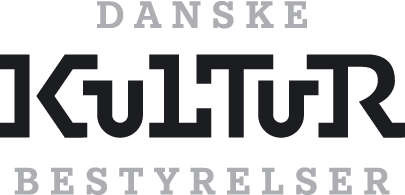 Årshjul for  
den selvejende institution
Årshjulet er forslag til inspiration for planlægning af bestyrelsens arbejde
Kvartalernes opgaver kan fordeles over et eller flere møder i hvert kvartal.
Årshjulet. Foreningen af Danske Kulturbestyrelser
2
Årshjulet. Foreningen af Danske Kulturbestyrelser
3
Årshjulet. Foreningen af Danske Kulturbestyrelser
4
Årshjulet. Foreningen af Danske Kulturbestyrelser
5
Årshjulet. Foreningen af Danske Kulturbestyrelser
6
Årshjulet. Foreningen af Danske Kulturbestyrelser
7
Årshjulet. Foreningen af Danske Kulturbestyrelser
8
Årshjulet. Foreningen af Danske Kulturbestyrelser
9
Årshjulet. Foreningen af Danske Kulturbestyrelser
10